Cantara CAM Mobile Application
june 2020
Copyright © 2020 - Rinami Pty Ltd
Copyright © 2020, Rinami Pty Ltd and/or its affiliates. All rights reserved. Oracle and Java are registered trademarks of Oracle and/or its affiliates. Other names may be trademarks of their respective owners.
This presentation is provided for information purposes only, and the contents hereof are subject to change without notice. This presentation is not warranted to be error-free, nor subject to any other warranties or conditions, whether expressed orally or implied in law, including implied warranties and conditions of merchantability or fitness for a particular purpose. We specifically disclaim any liability with respect to this presentation, and no contractual obligations are formed either directly or indirectly by this presentation. This presentation may not be reproduced or transmitted in any form or by any means, electronic or mechanical, for any purpose, without our prior written permission.
Copyright © 2020 - Rinami Pty Ltd
Company Overview
Rinami is a Queensland based ICT solutions provider formed in 2009 to deliver services to asset intensive businesses. The business has grown to now deliver integration systems, custom mobile applications and expert consulting services to large enterprise customers across the world. The company has expertise in the integration of applications with Enterprise Resource Planning (ERP) software, used by organizations worldwide across multiple asset intensive businesses including mining and resources, agribusiness, logistics, multi-mode manufacturing, services, and local government sectors.
Rinami is a certified Oracle partner and has developed Cantara mobile applications and integrations for a range of customers. The software is configured per ERP implementation, and allows users to extract, access and update critical information with ERP products on the go, through a range of phone and tablet mobile devices.
Copyright © 2016 - Rinami Pty Ltd
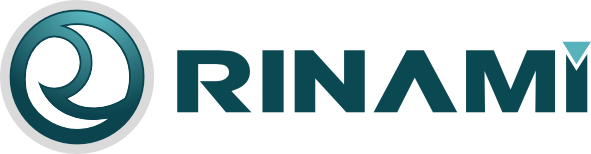 Mobile CAM – Benefits
Mobile Capital Asset Management (Mobile CAM) provides:
Real-time transactions
Guided business processes and validation
Improved Job Satisfaction with less paperwork
Improved maintenance history with images and notations
Live Work Request entry with supporting images and text
Access to additional content, reference documentation, history
Prioritised, filtered workload
Interact with Work Order Labour Tasks, Timecard capture and Parts Issue
Solutions are tailored to the business requirements, with secure authenticated access
Copyright © 2020 - Rinami Pty Ltd
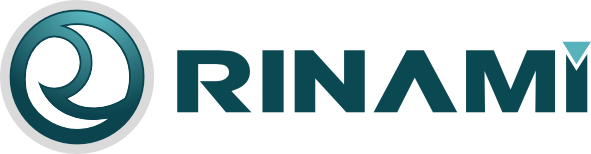 Mobile CAM – Maintainers
Mobile CAM provides maintainers with the information that they need to perform tasks safely and to document completed work
prioritised list of work they need to perform, so that they know what they are required to do, in what sequence, with what parts and how it is to be performed safely, in compliance with policies and procedures
estimates of the allocated time to perform each task
completed activities documented with checklists, text notes, timestamped geopositioned images and other features that the powerful modern tablet devices provide
guided to enter meter readings and update Equipment geolocation or to capture other important information that may not be directly associated with the Work Order
can facilitate offline transactions with “sync” of the transaction logs when back in service
Copyright © 2020 - Rinami Pty Ltd
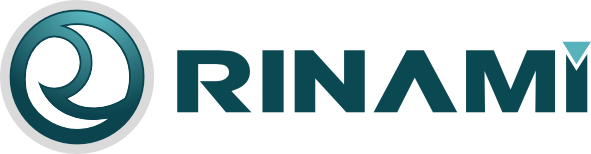 Real-time processing
Real-time Labour Time Entry can be managed by start/stop work buttons, or can be manually entered on the device so that reporting and billing are not held up by processing paperwork
Real-time Parts Issues keep stock levels accurate, and re-ordering processes are based on accurate data. Inventory Inquiry facilitates finding additional Parts locations and viewing stocks at other sites
Real-time Work Order status updates, including completion validation checks, result in accurate and up-to-date reporting of activities. This gives planners, supervisors and managers better visibility of the maintenance workload and compliance with maintenance plans
Real-time Maintenance Requests ensure follow-up and observed issues are not missed, and can be photographed and documented live
Copyright © 2020 - Rinami Pty Ltd
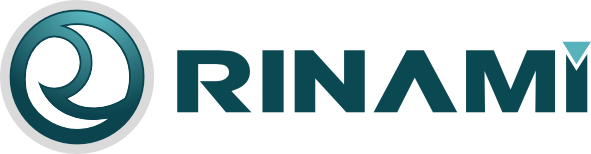 Use technology to excel
Improve the quality of CAM processes by identifying repetitive failures or unnecessary repairs and quickly escalating new issues. Provide staff with the tools to view manuals, review maintenance history and to raise maintenance requests while they are at the machine
Supported by rich content in the form of timestamped, geopositioned images, audio and text notes
Utilise device sensors and other paired or networked devices such as scanners, vibration sensors or thermal cameras, printers etc to measure and capture additional data
Integrate with other system for Condition Assessment, Notifications etc.  or other Business Process integrations
Copyright © 2020 - Rinami Pty Ltd
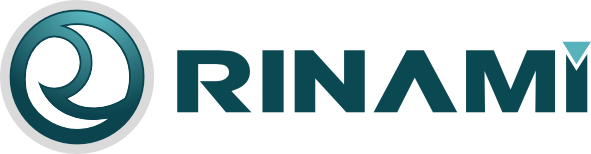 Intuitive and Paperless
The user-friendly interface ensures business process compliance with intuitive guided user transactions and validations
Mobile CAM solutions remove paper from the process for task instructions, parts issues, timecard entries and completed activities and follow-up documentation
Maintainers will spend more time maintaining equipment, and less time printing, collating and writing up paperwork
Copyright © 2020 - Rinami Pty Ltd
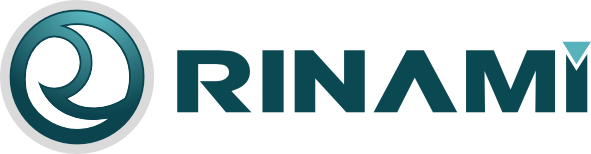 Solution Overview
The Cantara CAM (Capital Asset Management) mobile application supports the following transactions and activities.
Main Menu
Advanced Search (Maintenance Work Order list)
Equipment Pre-Start/Daily Service
Create Work Order Request
Work Order Management
Work Order Parts (Planned and Issued)
Work Order Labour 
Work Order Time Entry
Work Order Generation from Preventive Maintenance Schedules
Enter Meters
Fatigue Assessment Checklist (Health and Safety)
Service History
Copyright © 2020 - Rinami Pty Ltd
Main Menu
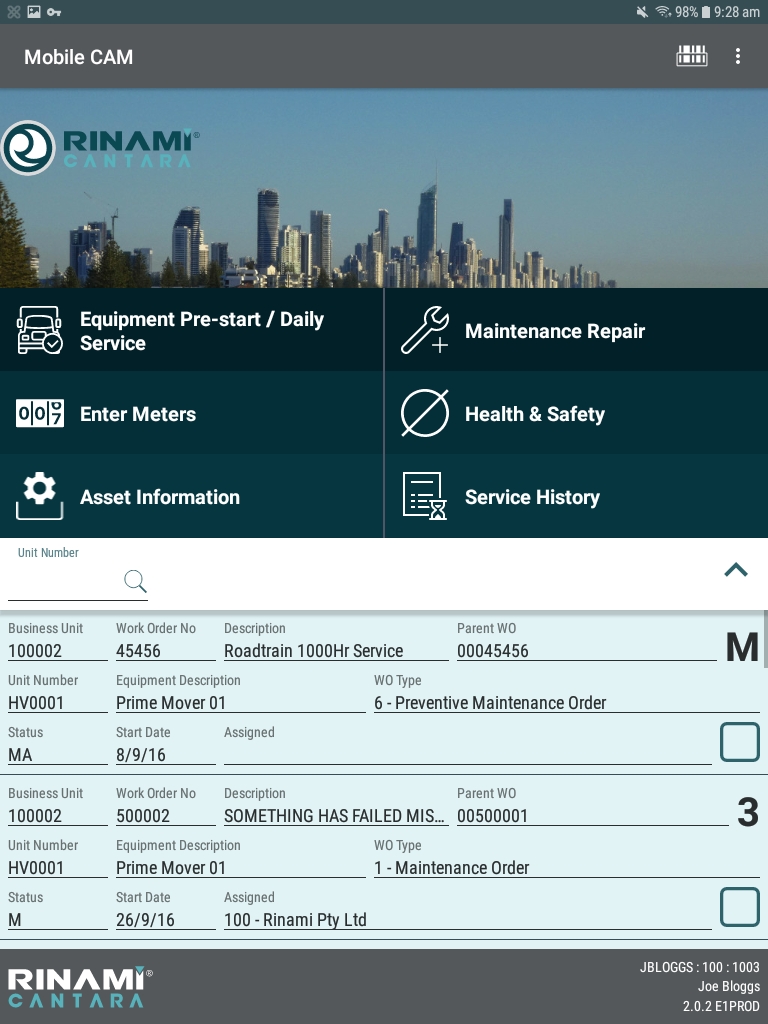 The Main Menu is the landing page after login and provides navigation to major functionality.

For example the Main Menu may contain content like this:
Equipment Pre-Start/Daily Service button – Pre-Start and service checklists
Maintenance Repair button – Create Work Order Request (Maintenance Task)
Enter Meters button – Enter Meter readings for equipment
Health & Safety button – Risk and Fatigue Assessment checklists
Asset Information button – Asset/Equipment Information Search
Service History button – Work Order History Details
Unit Number Filter – Filter for Work Order details by Unit/Equipment Number with search option
Expand and Collapse Arrow – Expand and Collapse Work Order list information (expand to access Advanced Search)
Work Order list – list of Work Order matching the filters with multi-select edit options and tap to access Work Order Management details
Copyright © 2020 - Rinami Pty Ltd
Advanced Searchwith expanded Work Order List
Work Order List with Advanced Search
Additional custom filters in the Advanced Search limit Work Order List results.

Work Order List details are tailored to business requirements. For example each work order record may display: 
Work Order Business Unit
Work Order Number
Work Order Description
Parent Work Order Number
Unit/Equipment Number
Equipment Description
Work Order Type Code and Description
Priority Code
Work Order Status Code
Work Order planned Start Date
Assigned To Address Book Number and Name

Collapse the Advanced Search header to retain filters and display the Main Menu buttons
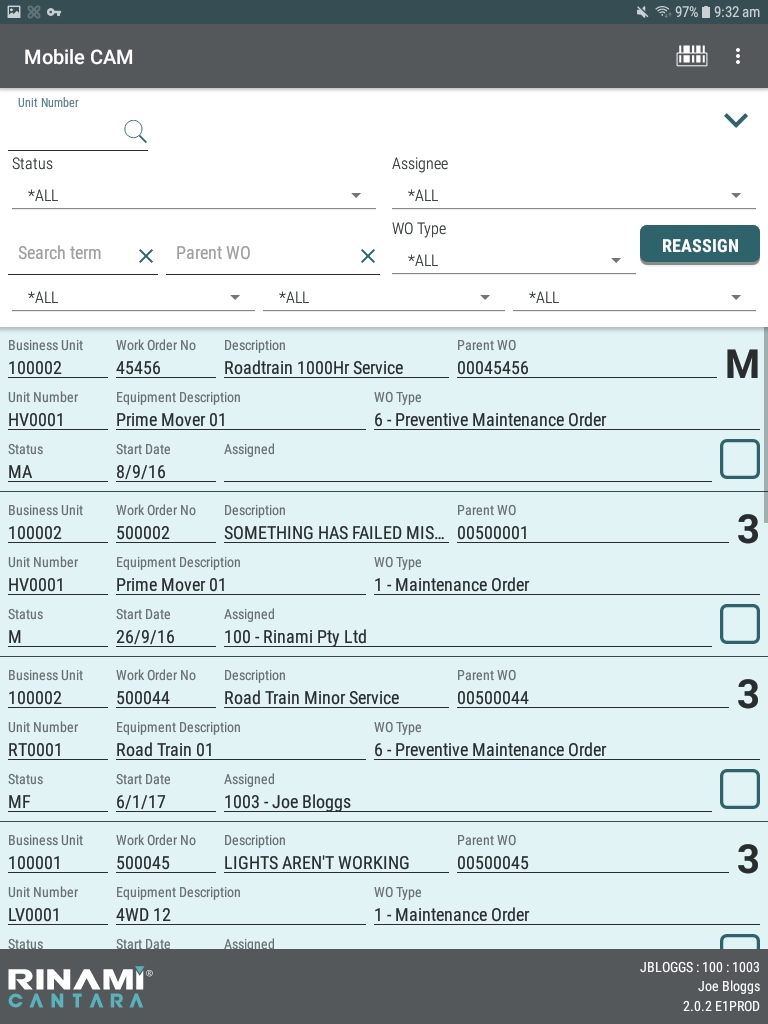 Copyright © 2020 - Rinami Pty Ltd
Equipment Pre-Start/Daily Service
The prestart checklist is aimed at Operators and displays the checks required before working with the Equipment each day. 

Checklists are tailored to the class of Equipment.

Validation of the answers determines subsequent actions which may include raising a Work Request, Notifications and instructions to the Operator to isolate the Equipment or to seek training as appropriate.
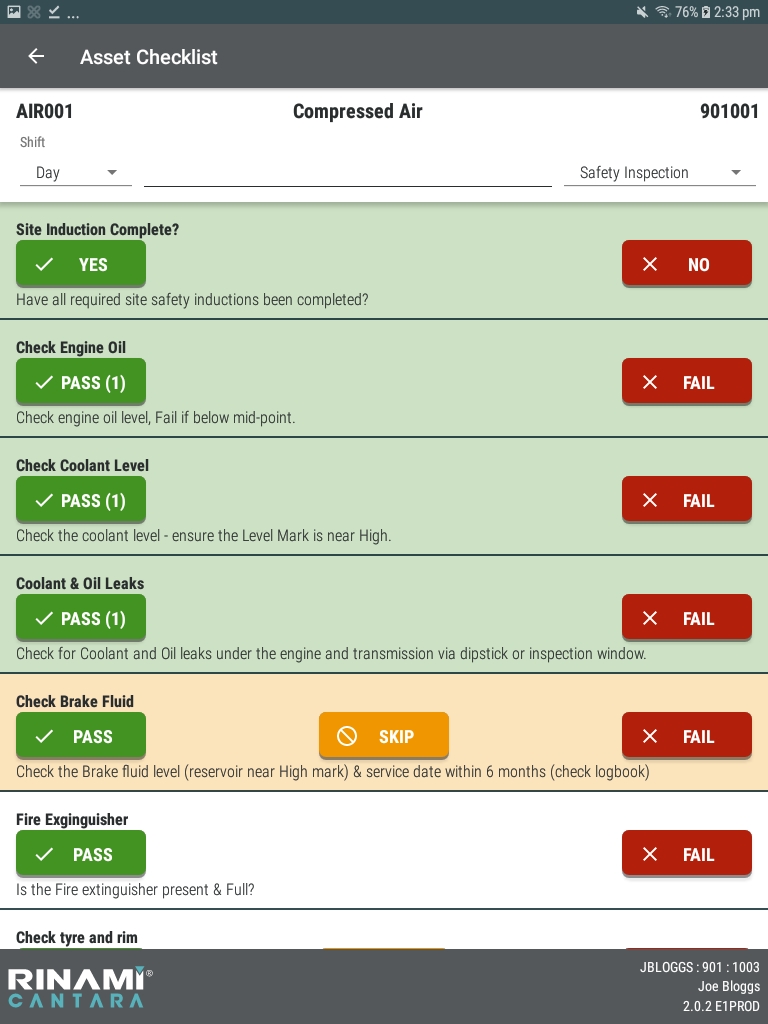 Copyright © 2020 - Rinami Pty Ltd
Create Maintenance Repair Work Request
This is an example of the simple process of creating a Maintenance Repair Work Request:

Click the Main Menu Maintenance Repair button to create a Maintenance Repair Work Request
Enter a short Issue Description
Select relevant categories
Enter additional detail comments using the device keyboard or voice-to-text
Add image attachments using the device camera
Click the CREATE MAINTENANCE TASK button to create the Work Request, complete with all of the provided details and attachments
Copyright © 2020 - Rinami Pty Ltd
Work Order Management
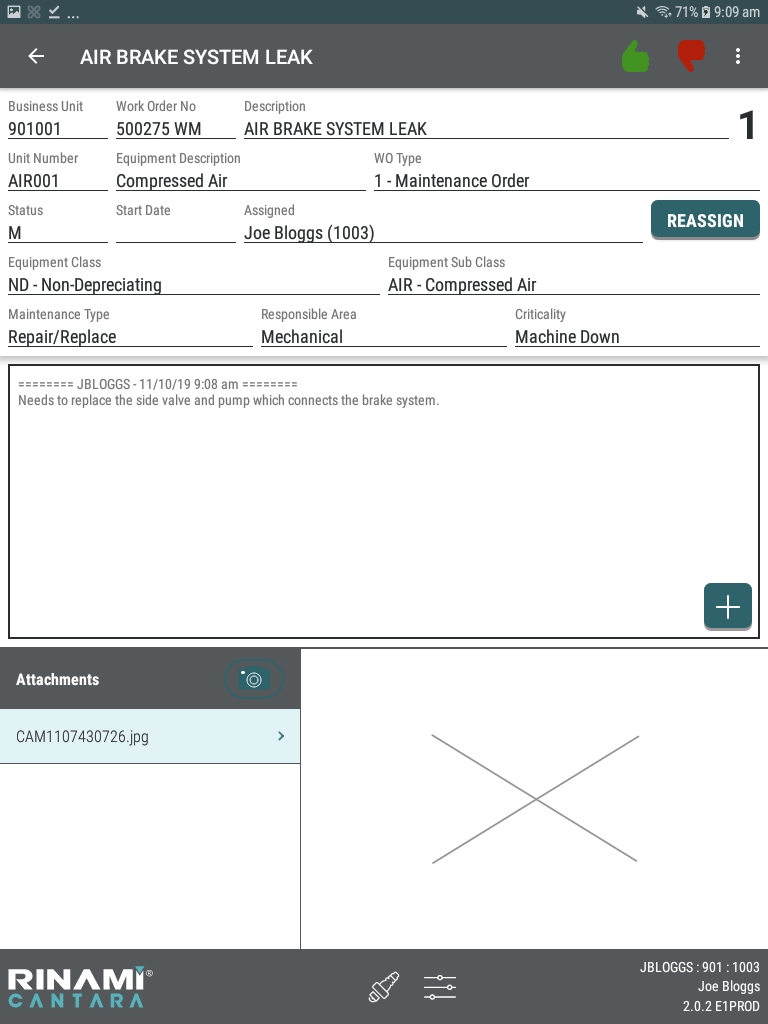 Selecting a grid record from the Work Order search list displays the work order details in the Work Order Management form. These details include:
Work Order Attributes
Related Equipment Attributes
First Text Attachment details
Additional Attachments list and preview

Updates may be performed by clicking the attribute, where permitted, or may be by button click tailored to the business processes and functional requirements.

View attachments in the preview pane or click for full screen or opening in the native app as applicable based upon file extension.

Add photos with the camera or append text notes.

Other functionality such as Parts, Labour, Equipment maintenance history etc are accessed from the form menu and various buttons on screen.
Copyright © 2020 - Rinami Pty Ltd
Work Order Issue (Parts)
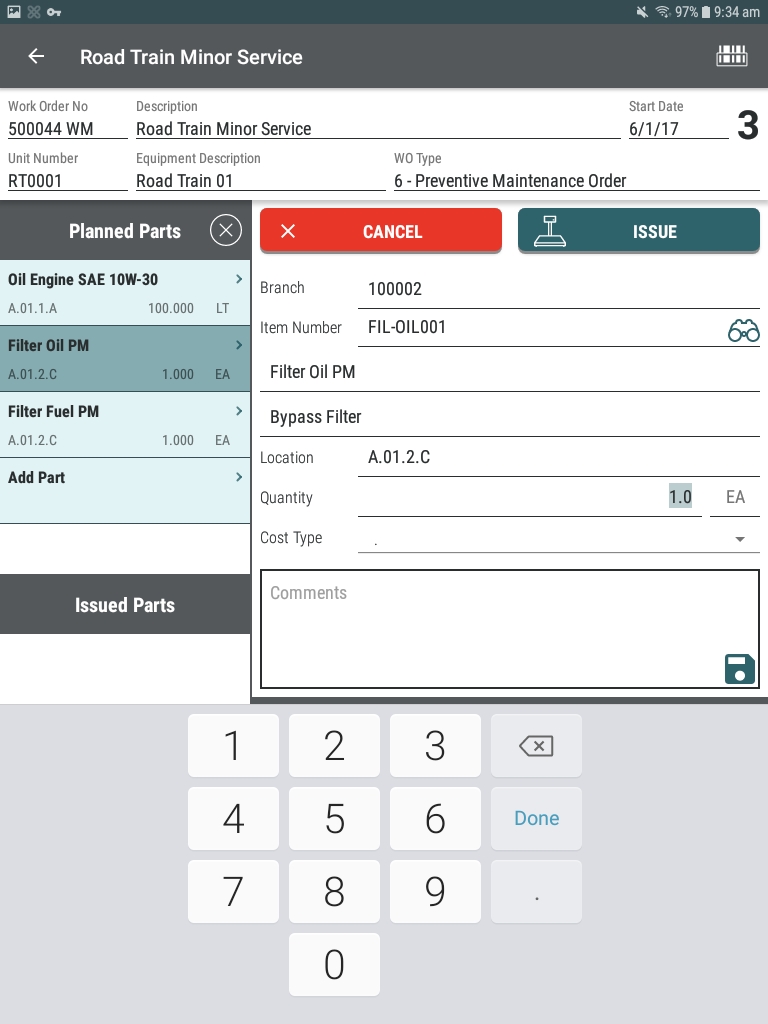 Navigating to Parts from Work Order Management facilitates viewing Planned and Issued Parts for the Work Order identified in the header attributes.

Planned parts can be fully or partially issued to the Work Order, and where appropriate can also be reversed if the parts are not required.

Parts List text attachments can be viewed and maintained.

Additional unplanned parts can be added with optional assistance from search links to Inventory Inquiry and Item Search if included in the solution.

Parts Issue and Reversal transactions are performed in real-time, keeping Inventory stock levels and availability up-to-date.
Copyright © 2020 - Rinami Pty Ltd
Work Order Labour
Navigating to Labour from Work Order Management facilitates viewing Planned Labour tasks for the Work Order identified in the header attributes.

Labour Task summary details are presented in a list, and clicking a list record displays additional details for the selected task, which may include:
Task Description
Craft/Trade/Skill required
Assignee
Estimated hours and crew requirements
Task text comments
Additional Attachments for Task Instructions / Tooling / Permits / Safety Guidelines

Task status can be updated by button clicks or other interactions, such as Labour Time Entry for an operation (which can be incorporated into this same form as shown in this example).
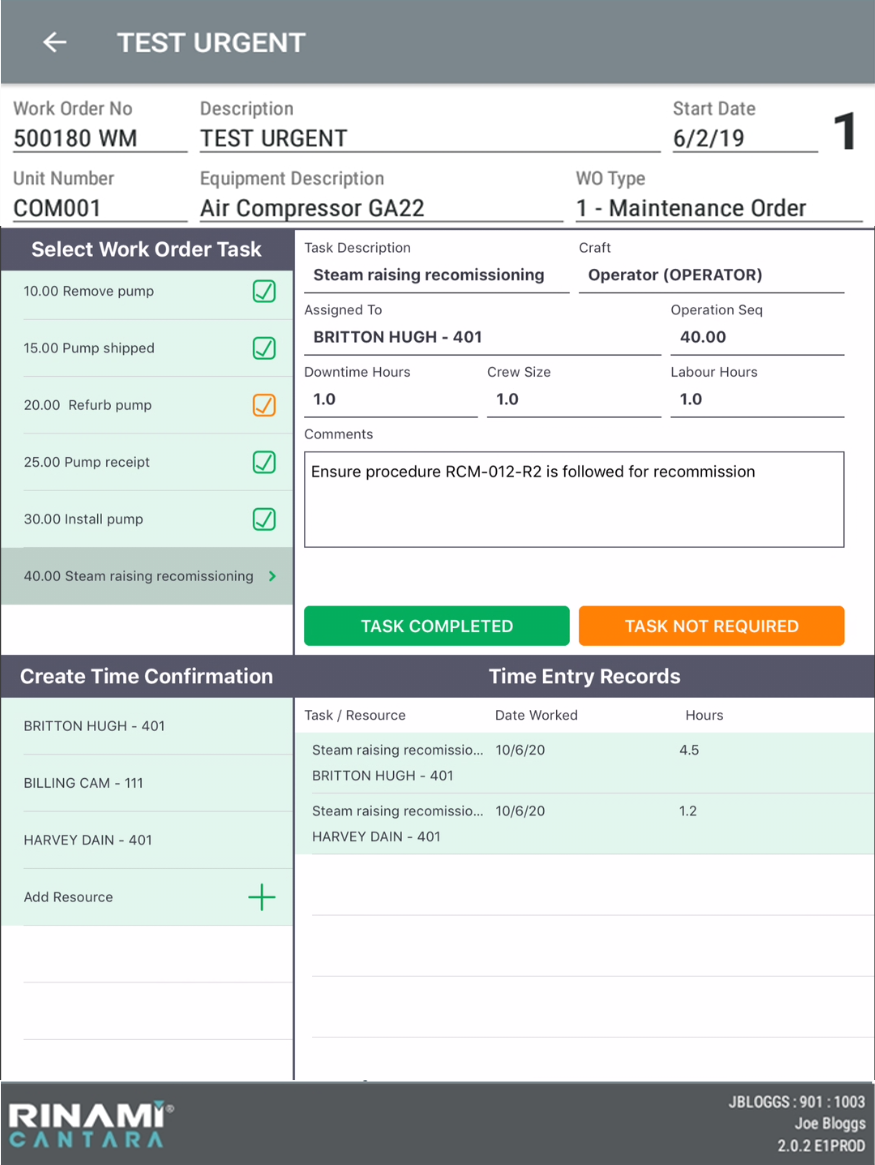 Copyright © 2020 - Rinami Pty Ltd
Work Order Time Entry
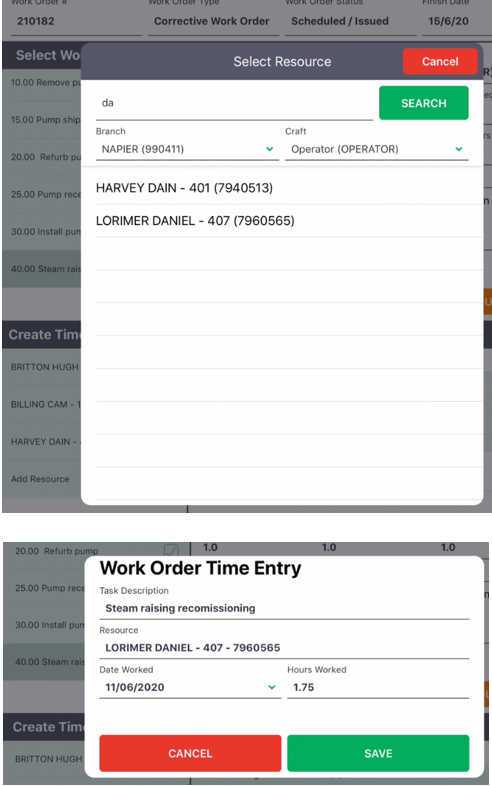 Typically Time Entry is paired with Work Order Labour Tasks, so that actual labour timecard records are recorded at Work Order Task level. This can, however, be at Work Order level to align with Business Processes.

The resource may be the logged in user or may be searched from all valid resources using appropriate filters and search text.

Other details for the timecard may be defaulted, or entered where applicable. In this example Date Worked defaults as “Today”, but is editable and hours are manually keyed. Additional categorisations may be incorporated, like overtime or travel rates.

Time Entry processes can, however, also be completely managed by Start Work / Stop Work buttons that automatically generate these timecard entry for the logged in user.

All Work Order Time Entry behaviour is tailored to match  the Business Process requirements.
Copyright © 2020 - Rinami Pty Ltd
Service History
Just like a doctor reviewing your medical history, maintainers need to be able to review the maintenance history for the Equipment that they are servicing so that they can make informed decisions.

From this history they can see if any issues have been raised, when servicing was performed, what was repaired or replaced and view notes and photographs of the previous condition of the equipment. They can even see who performed the work or raised issues to consult with them on the current work.

This form typically includes incomplete and requested work, so that the maintainer can view other work which can be performed or inspected at the same time as their current tasks.

Viewing the maintenance service history can also highlight recurring issues, where the root cause may not have been identified and addressed.
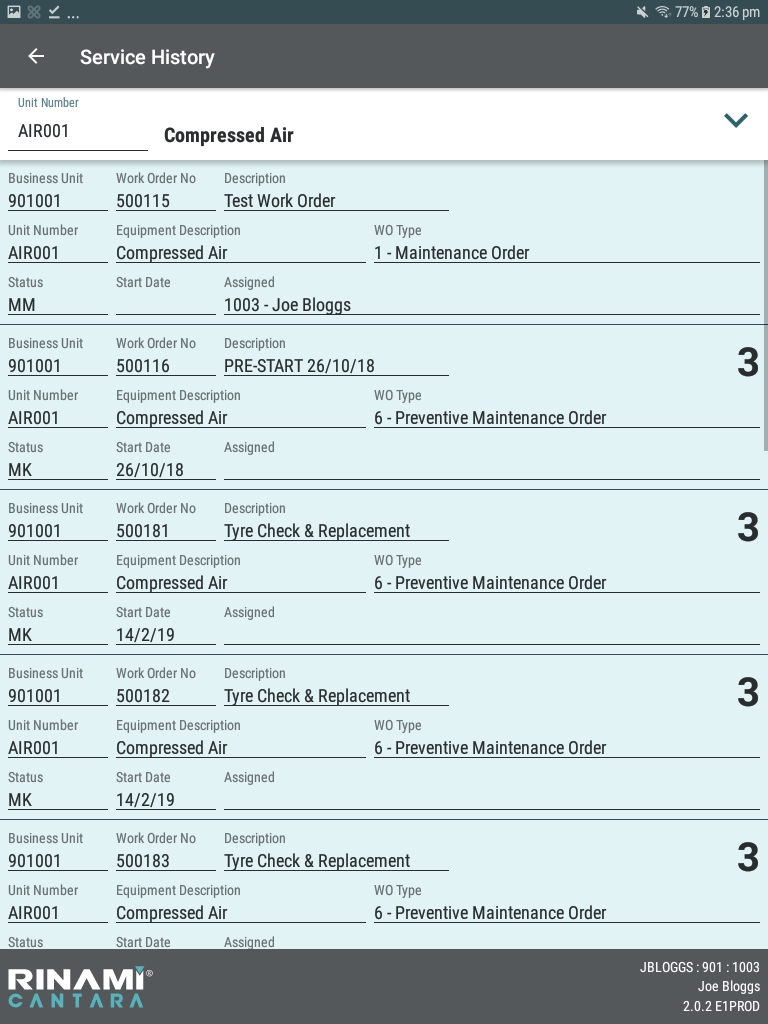 Copyright © 2020 - Rinami Pty Ltd
Work Order Generation
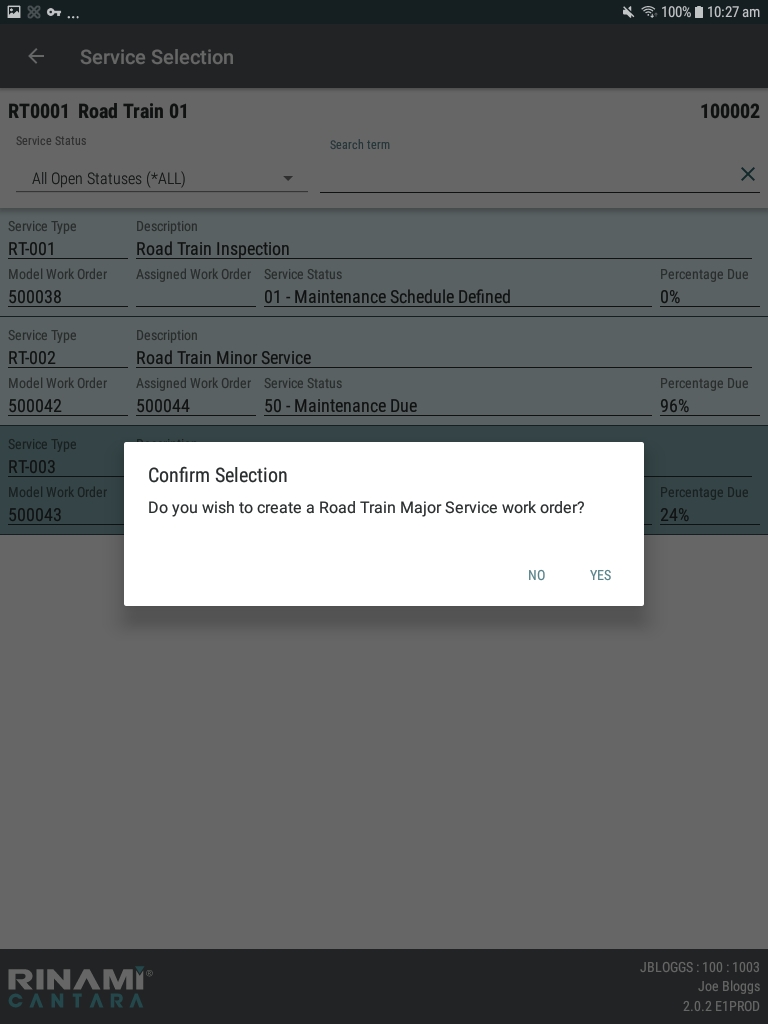 Some businesses implement Preventive Maintenance and Condition-based schedules which are pre-configured with the Maintenance Requirements if/when specific servicing is required.

These schedules may be triggered to create Maintenance Work Orders so that an issue can be addressed immediately, using the prepared set of instructions, parts requirements and labour estimates.

Where the business processes permit this to occur, the app can facilitate selection of these Schedules and generation of the Maintenance Work Order from the selected Schedule.
Copyright © 2020 - Rinami Pty Ltd
Enter Meters
Recording Equipment Meter Entries is a task which is often omitted or left to month end activities. It is also adversely affected by bad handwriting and data entry errors.

Meter Entry in the app can be accessed on-demand or can be incorporated into Work Order activities, so that these readings are regularly updated.

The current meter values can be displayed prior to update, and validation checks can be performed on the new entries to minimise invalid data entry.

Up-to-date Meter Entry data drives planning for future maintenance, and can trigger Preventive Maintenance tasks. This in turn affects reporting, spare parts procurement, planning external assessments and services, and labour requirements.
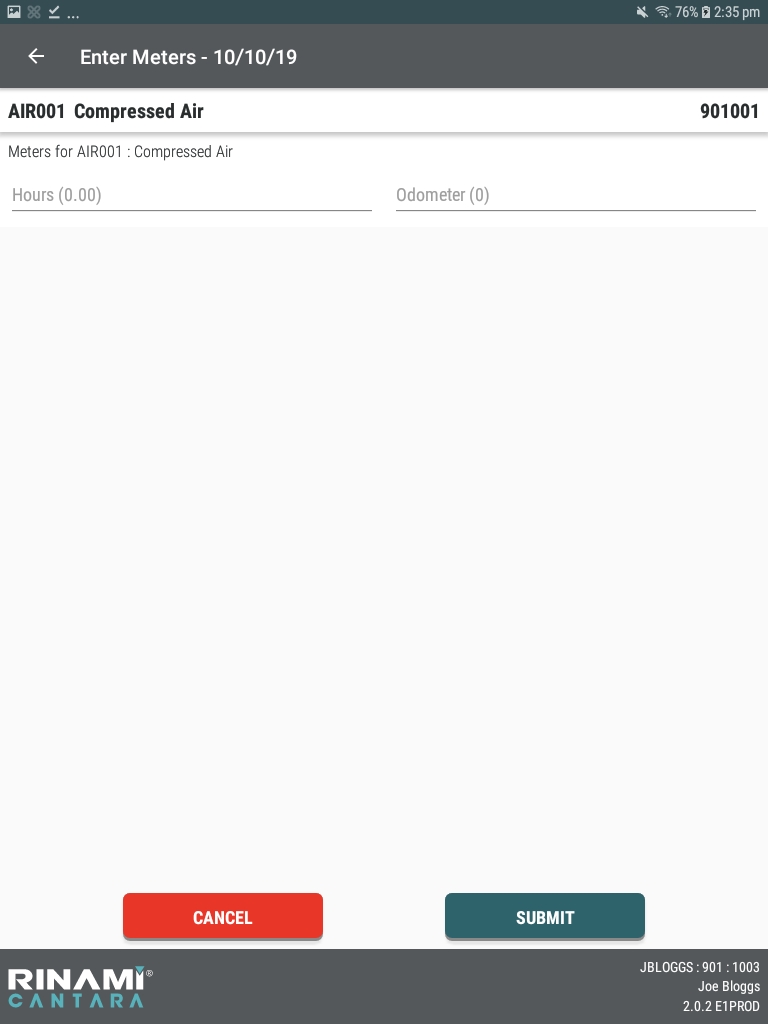 Copyright © 2020 - Rinami Pty Ltd
Fatigue Assessment Checklist (Health and Safety)
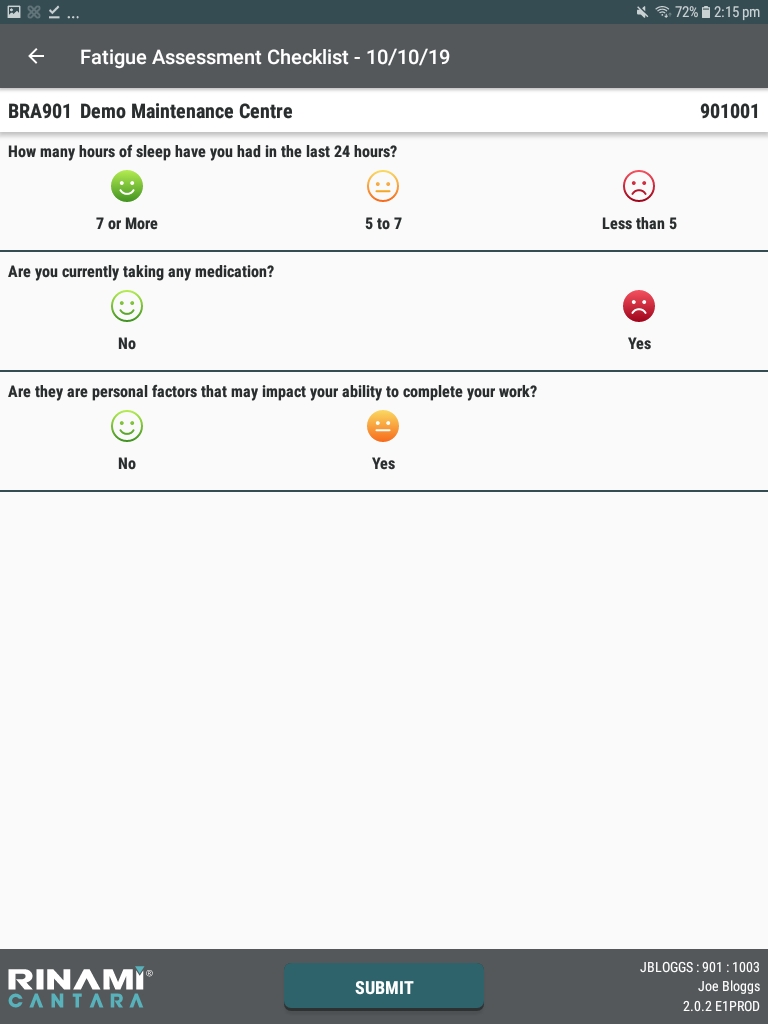 Health and Safety is an essential component of performing Maintenance Tasks.

Monitoring the fatigue levels of maintenance staff is not directly associated with the work that is to be performed, but supplemental functionality such as this can be incorporated into the Mobile CAM app to provide an integrated wholistic solution for all aspects of your maintainer’s activities.

Other supplemental examples already discussed include Operator Equipment Pre-starts and Meter Entry, but additional functionality can be incorporated.
Copyright © 2020 - Rinami Pty Ltd
Summary
Mobile CAM brings your systems to the maintainers with a user-friendly intuitive solution

Capture rich, accurate, validated, real-time data

Keep documents up-to-date and save time, money and the environment by going paper-free

Expand capabilities by incorporating Health, Safety and other integrated systems

Utilise modern tablet features and functionality to efficiently do more
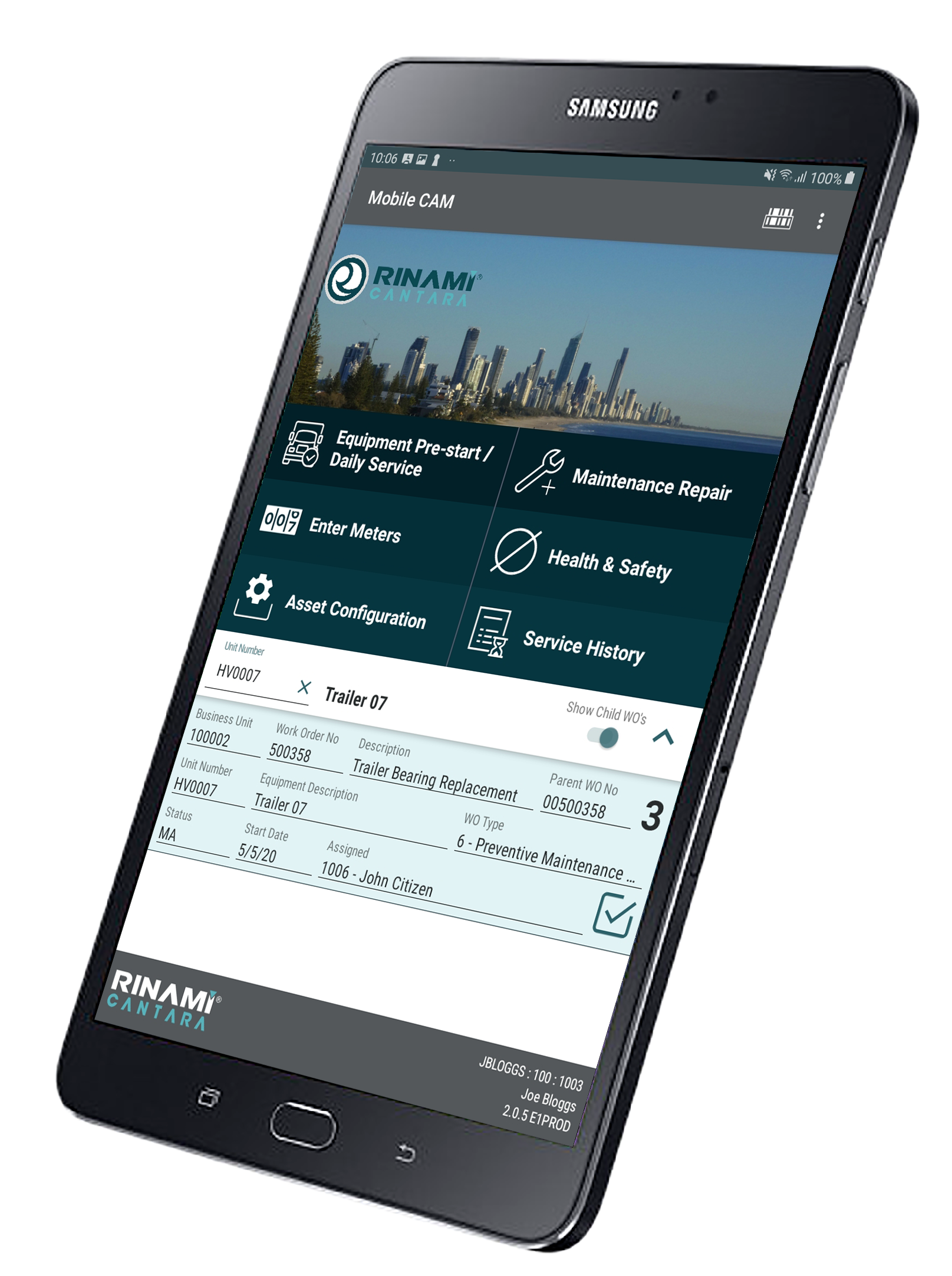 Copyright © 2020 - Rinami Pty Ltd